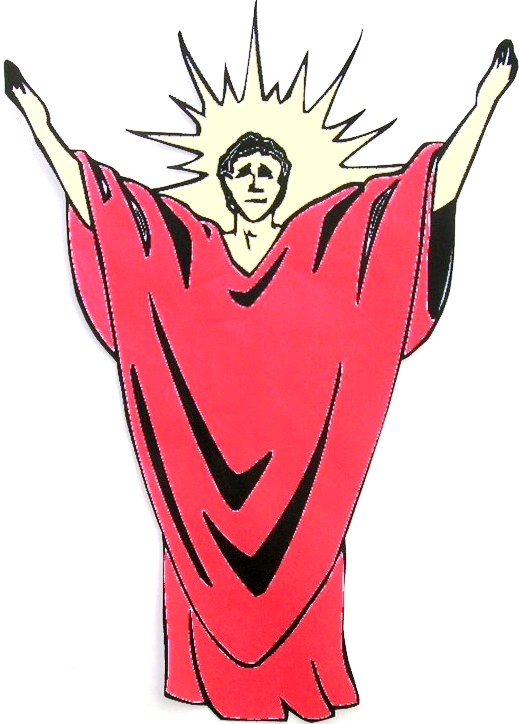 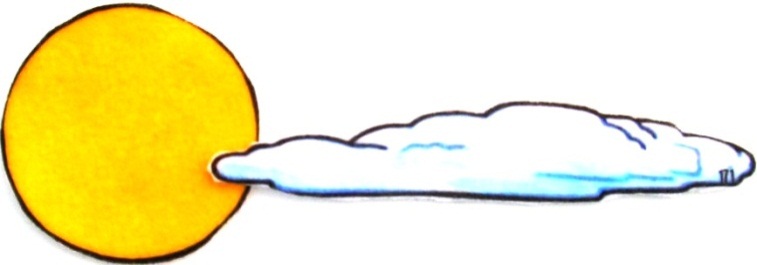 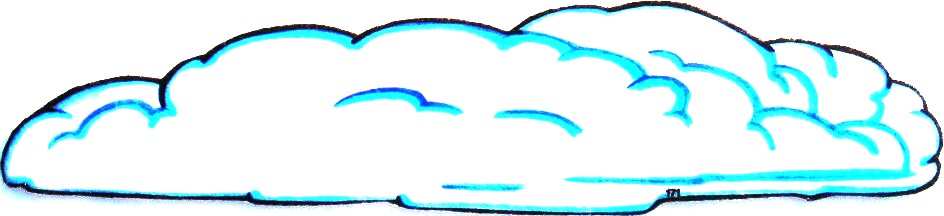 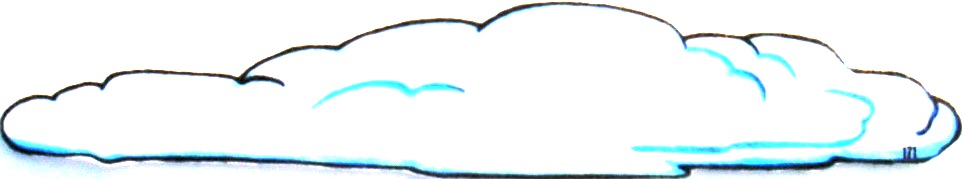 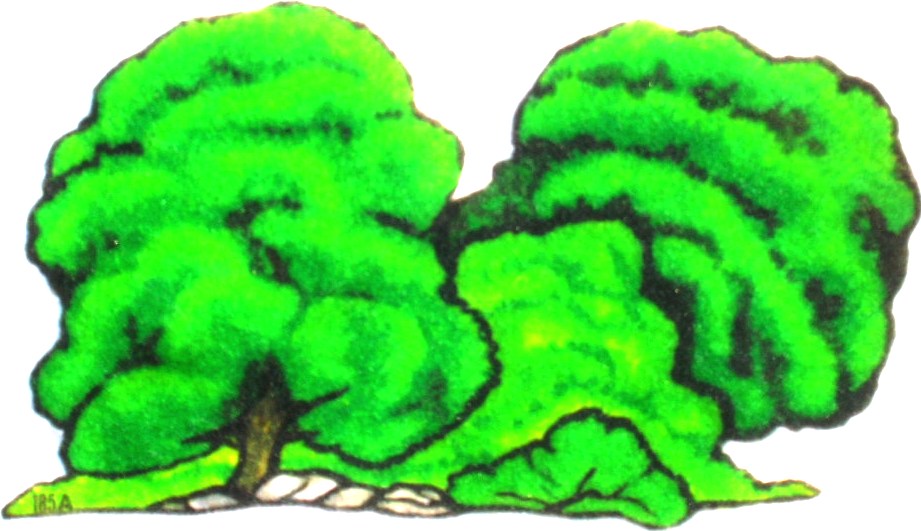 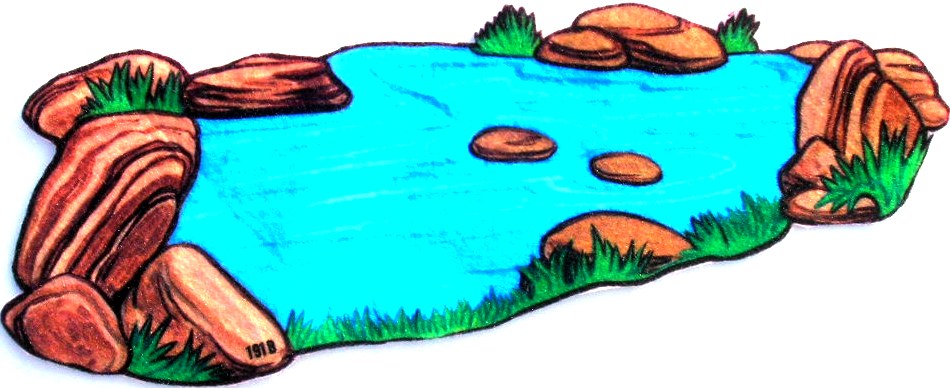 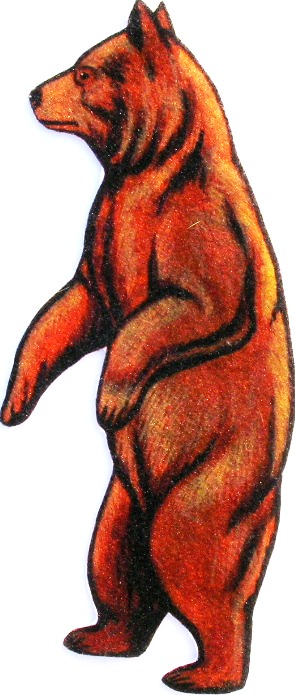 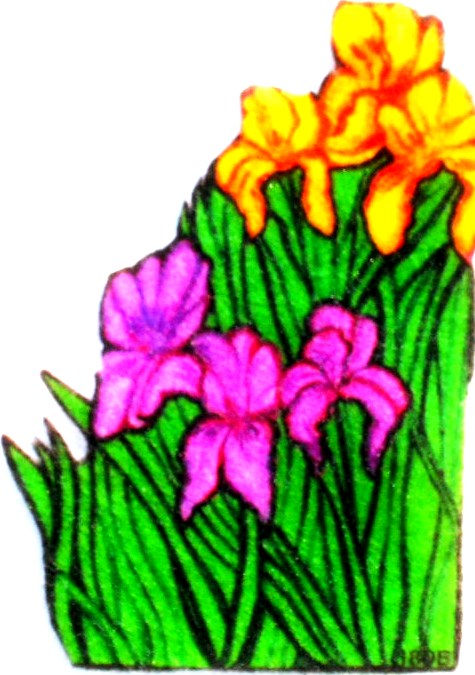 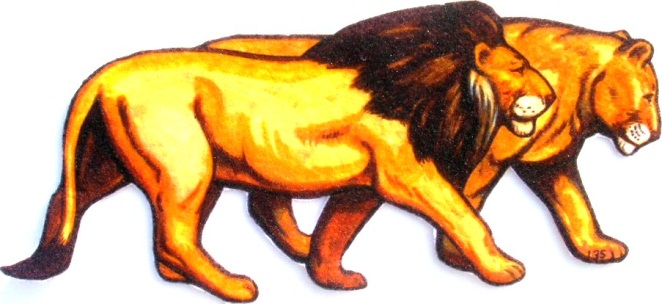 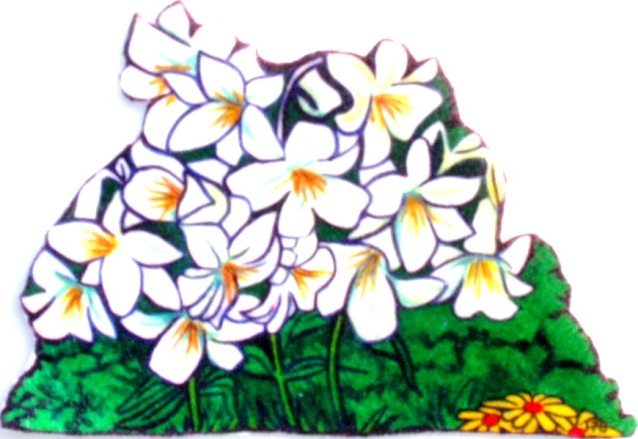 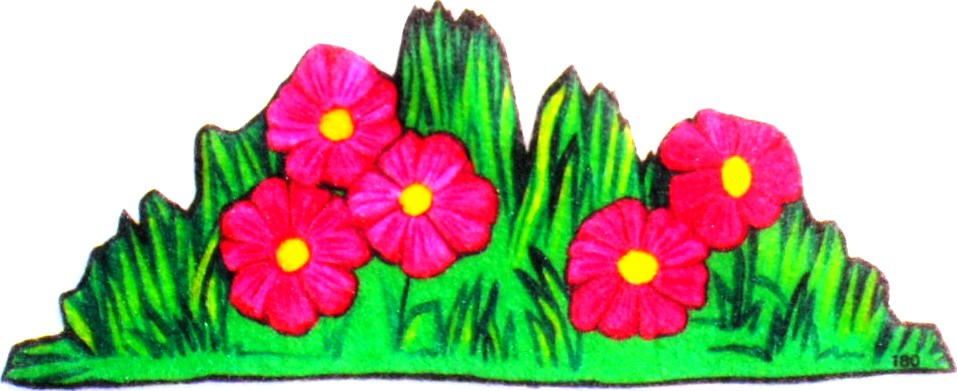 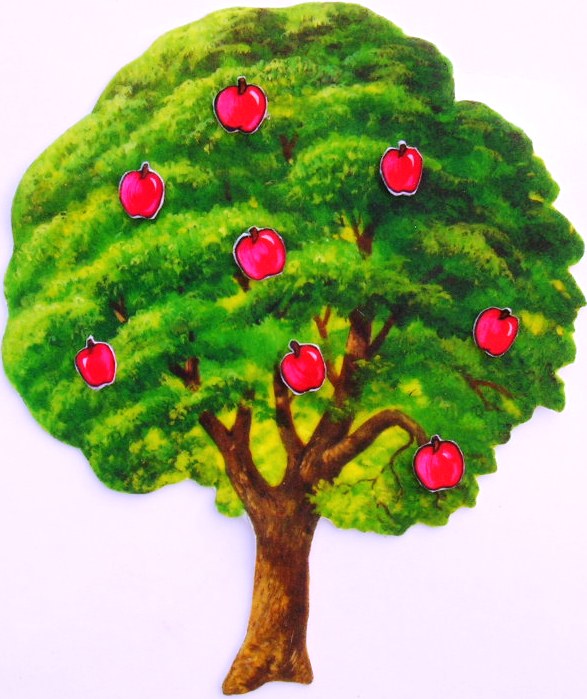 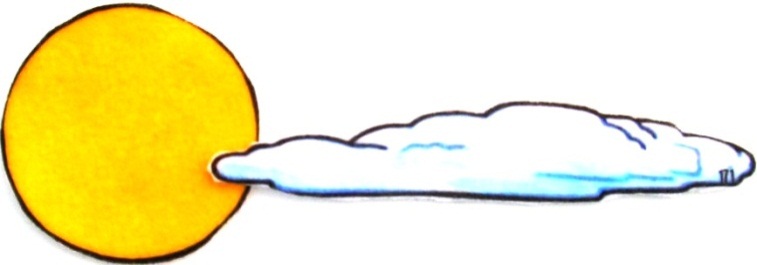 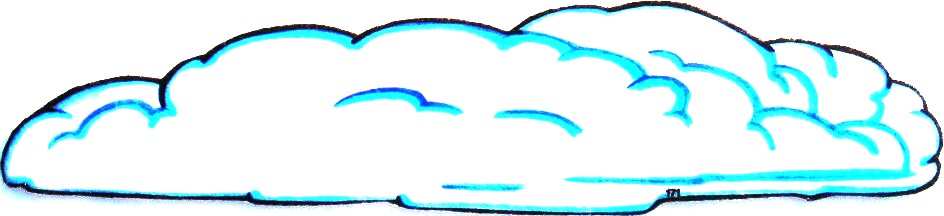 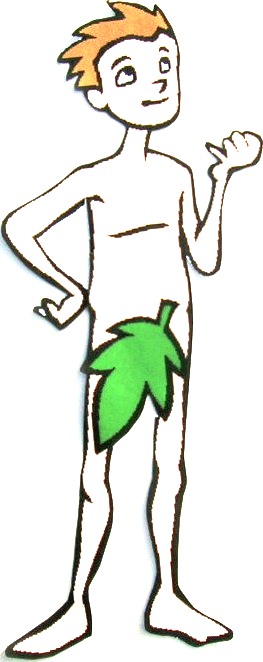 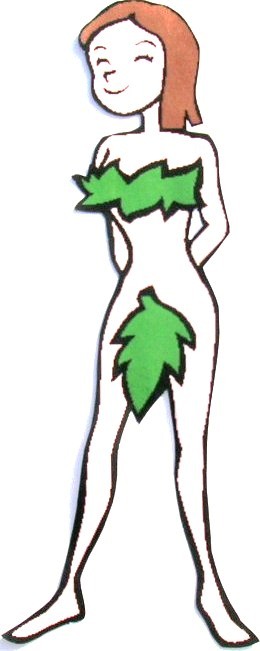 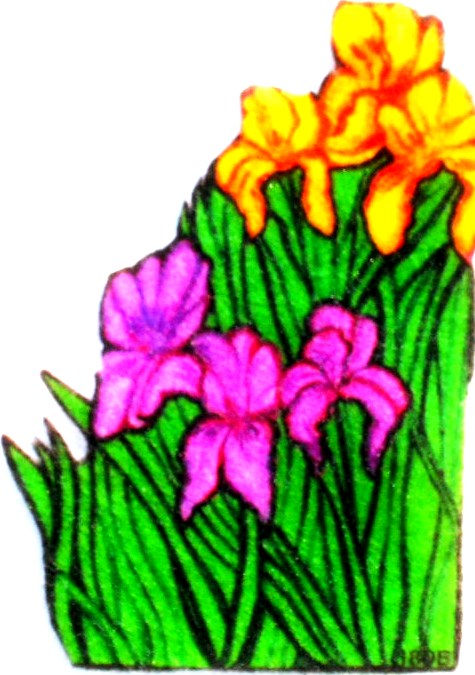 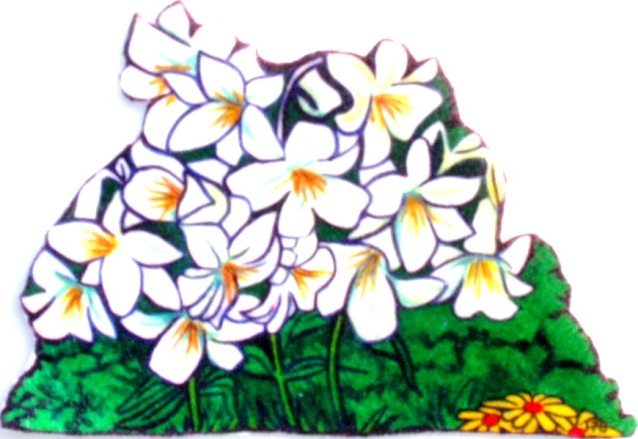 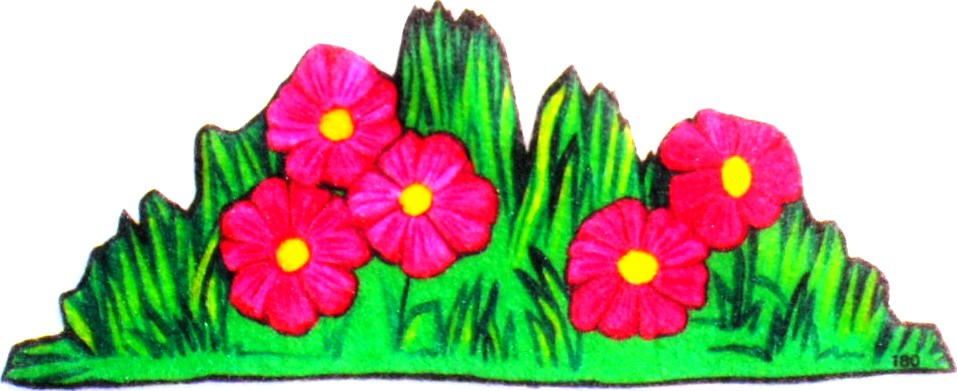 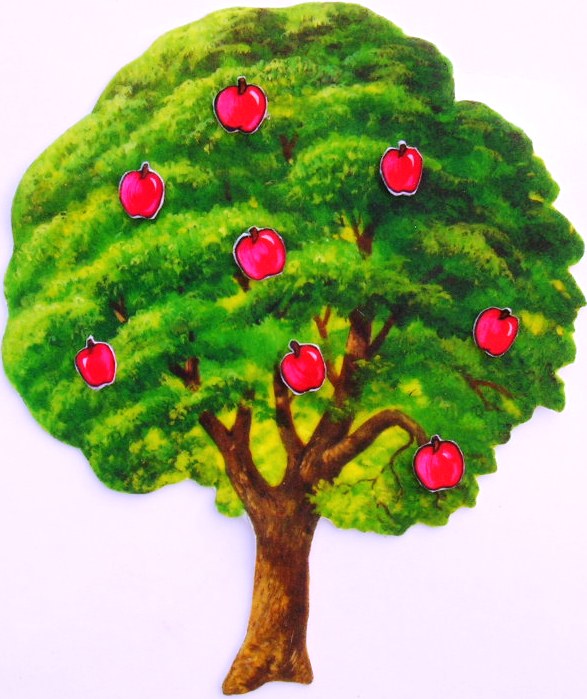 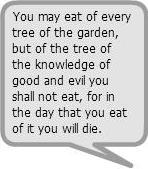 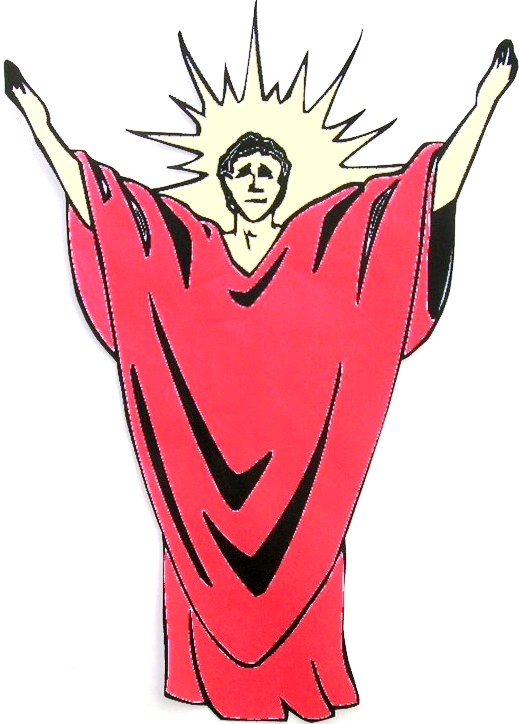 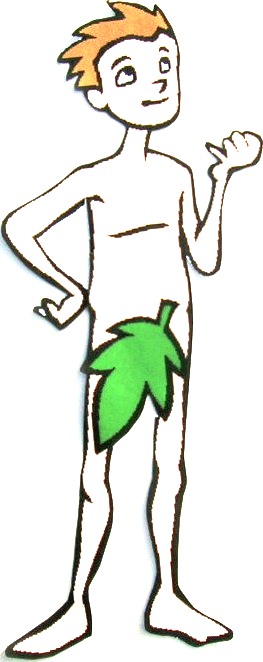 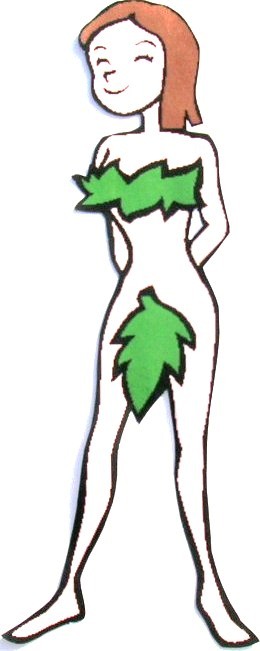 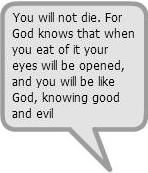 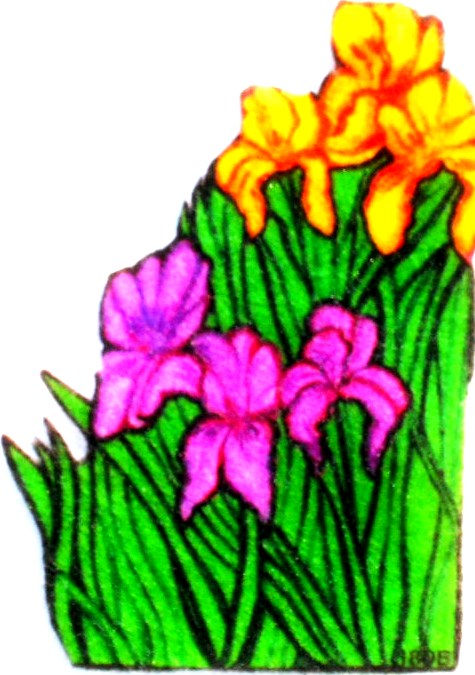 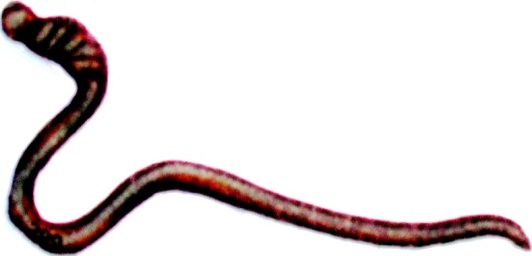 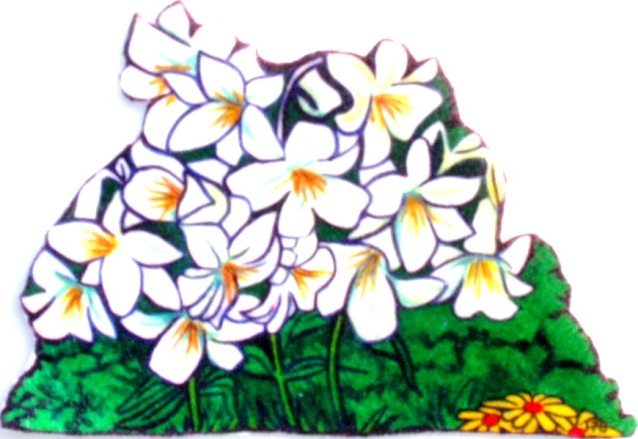 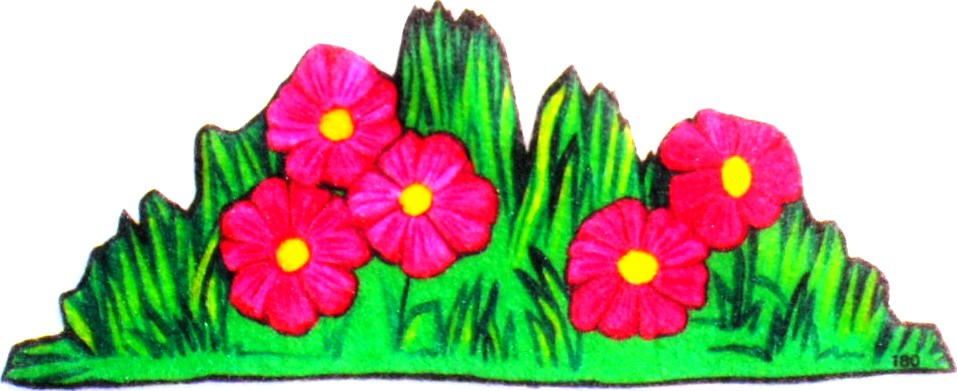 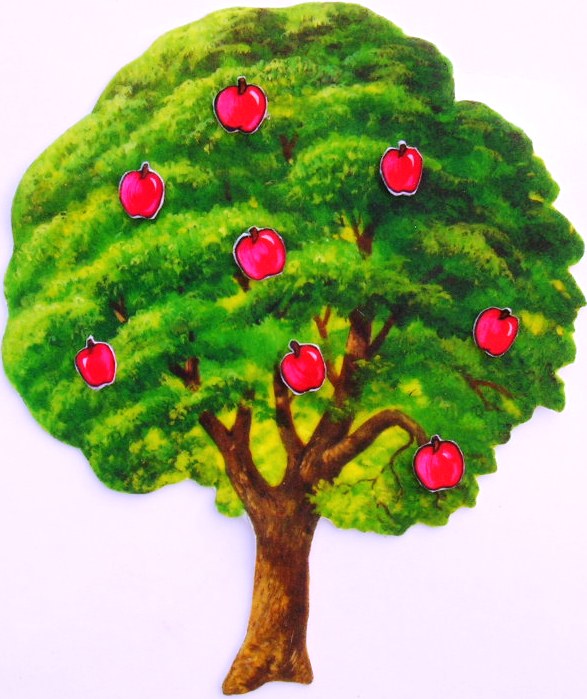 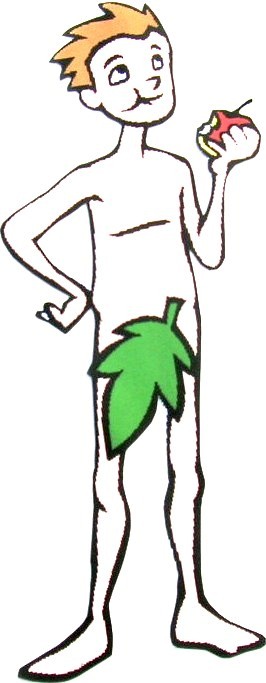 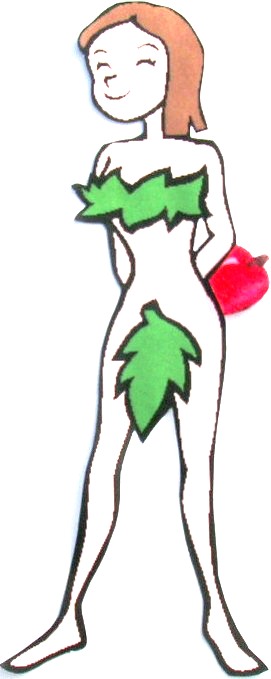 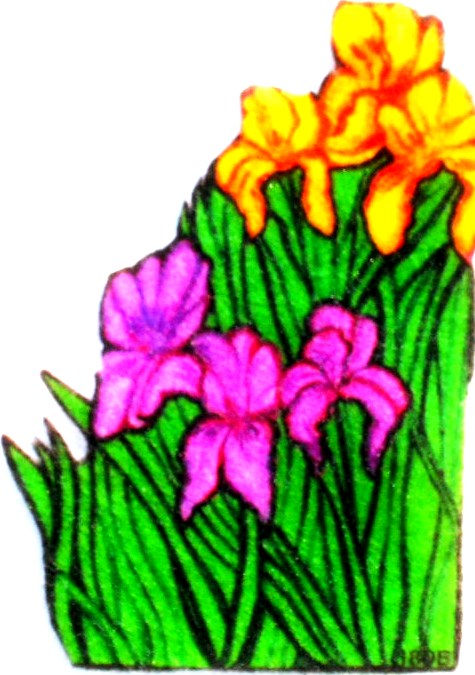 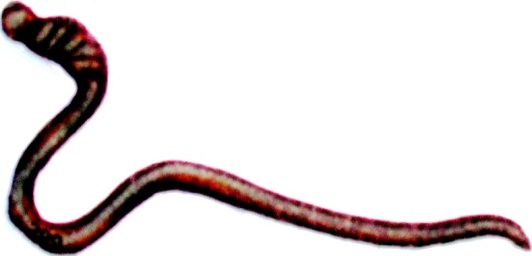 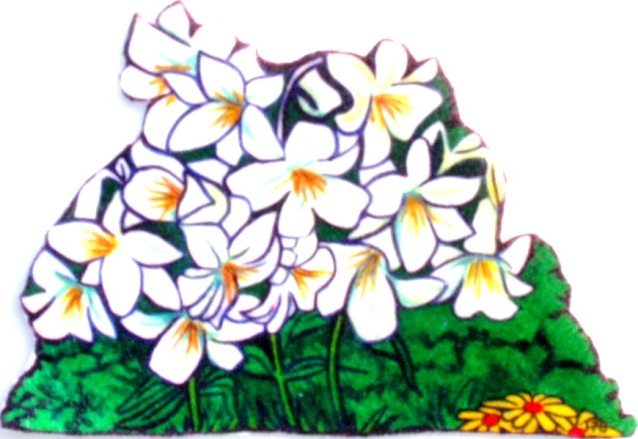 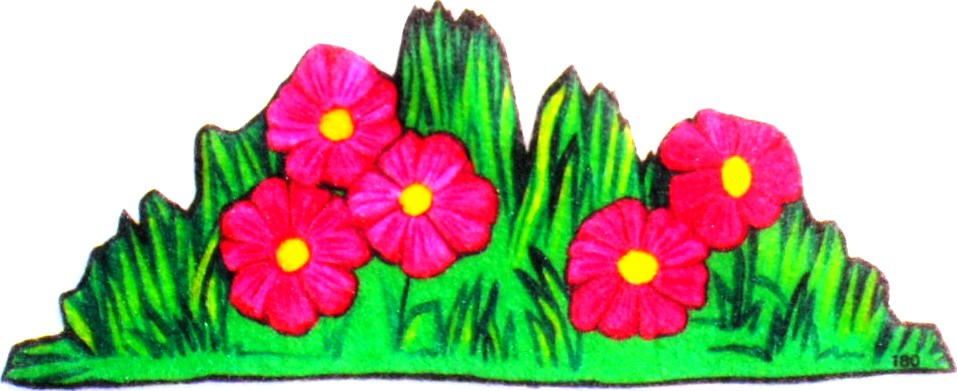 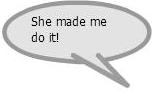 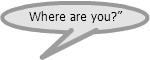 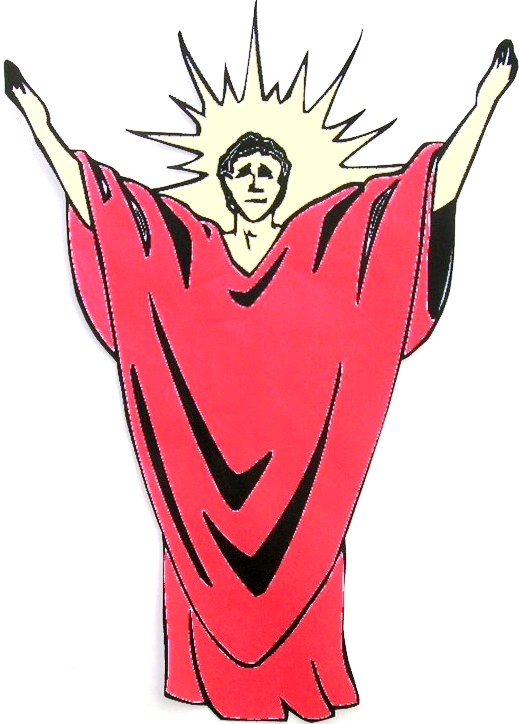 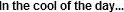 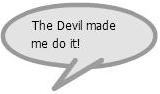 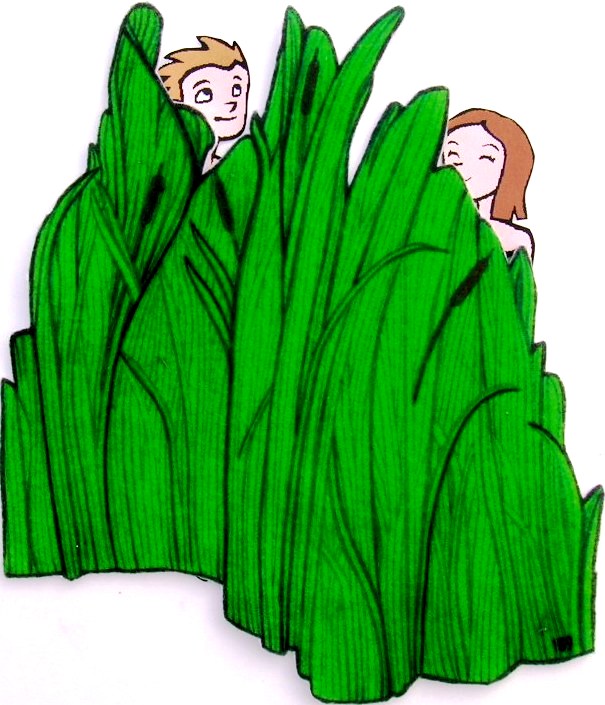 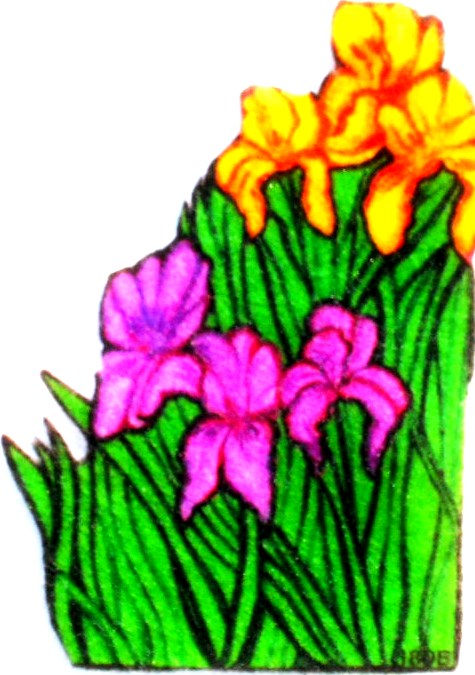 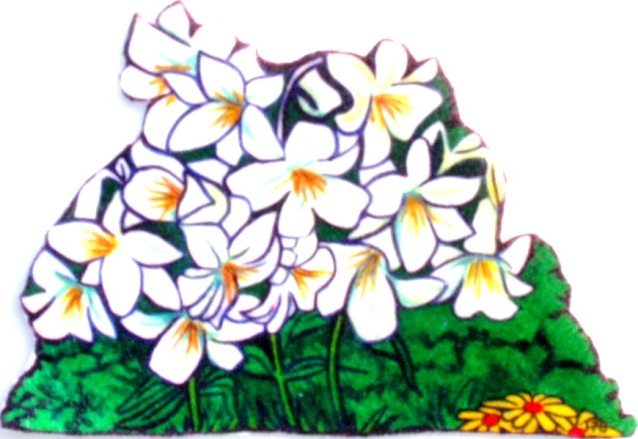 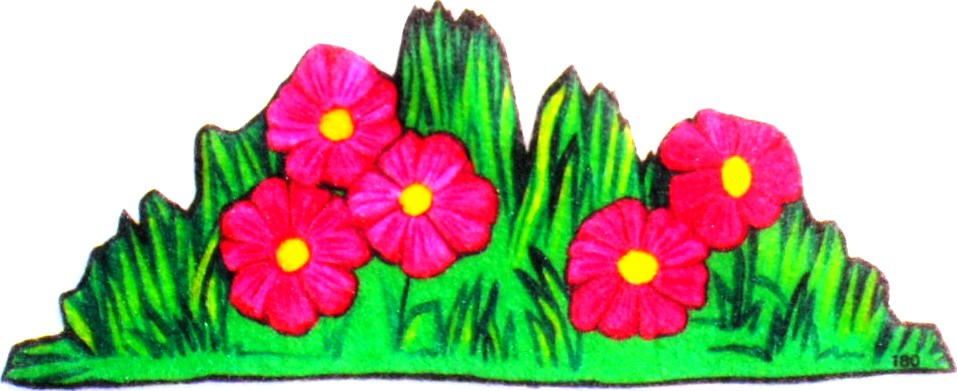 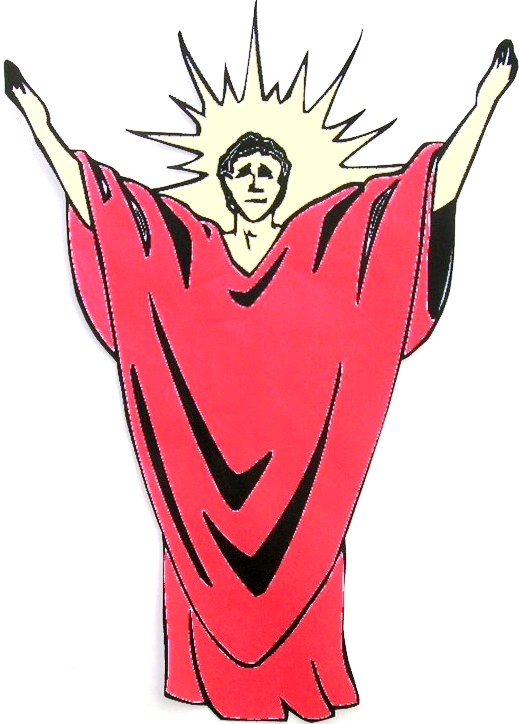 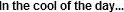 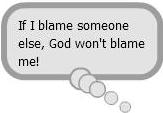 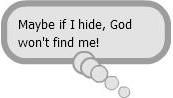 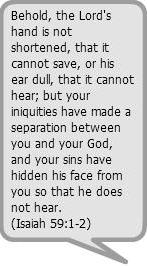 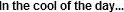 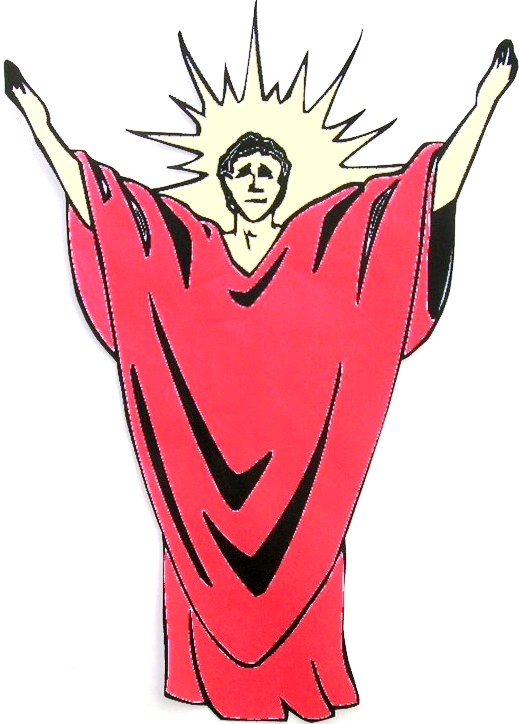 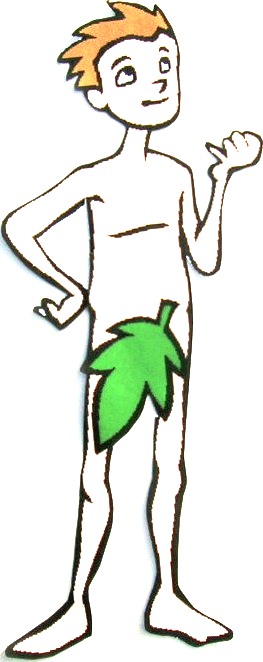 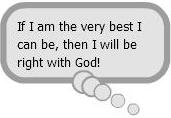 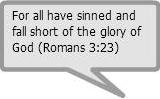 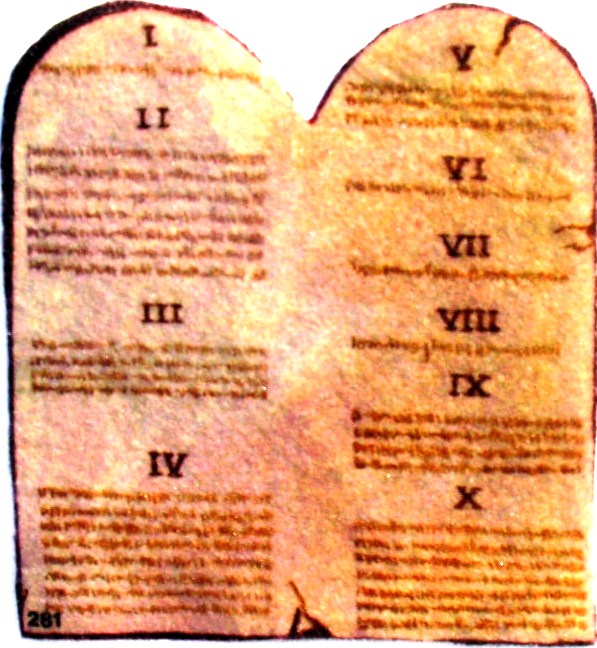 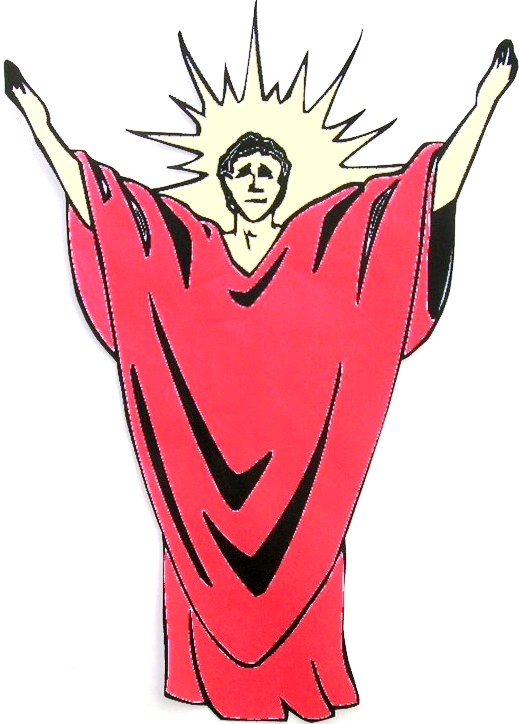 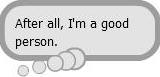 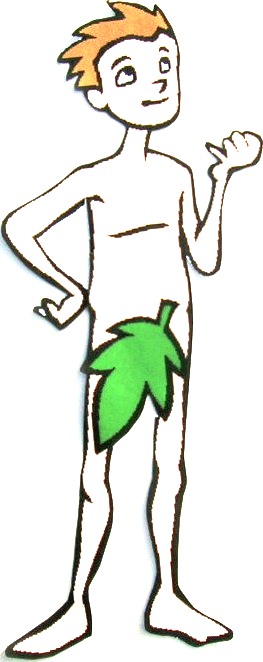 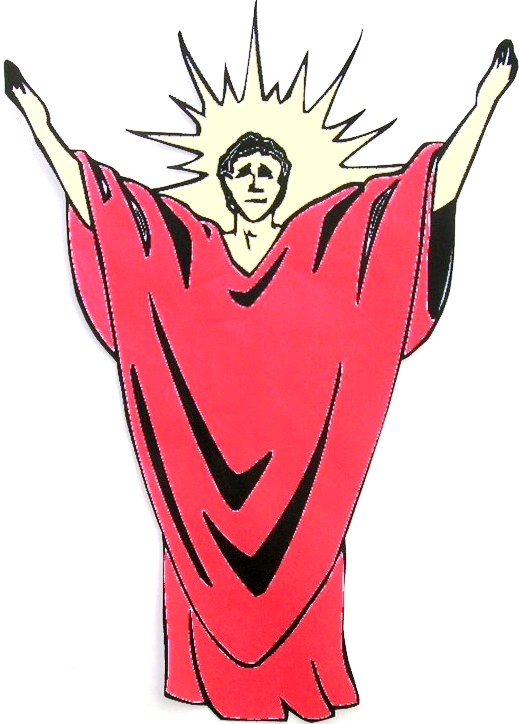 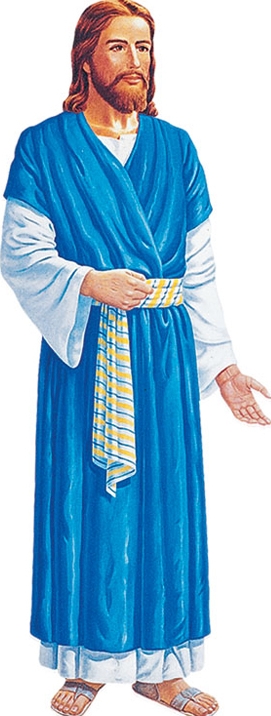 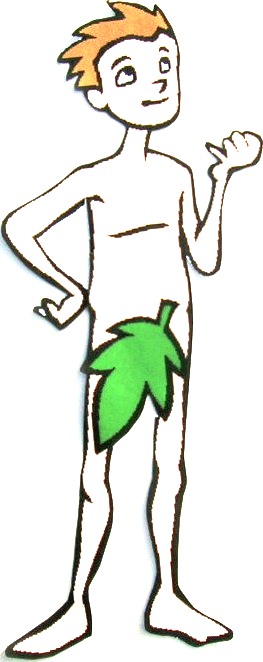 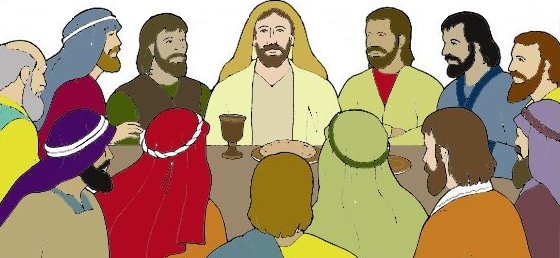 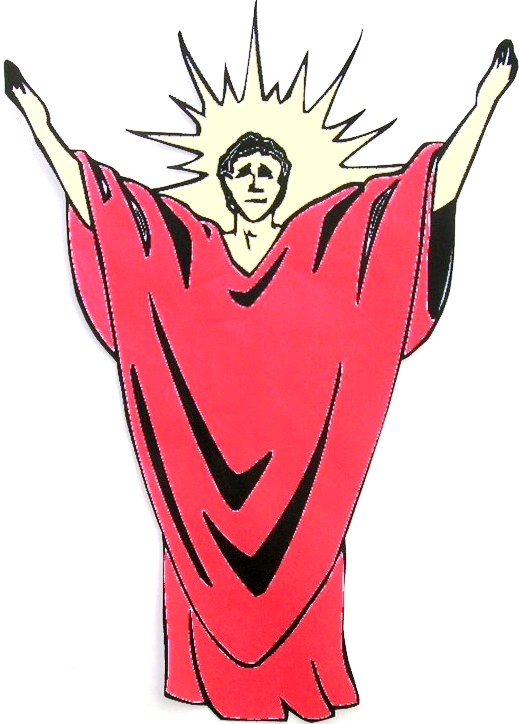 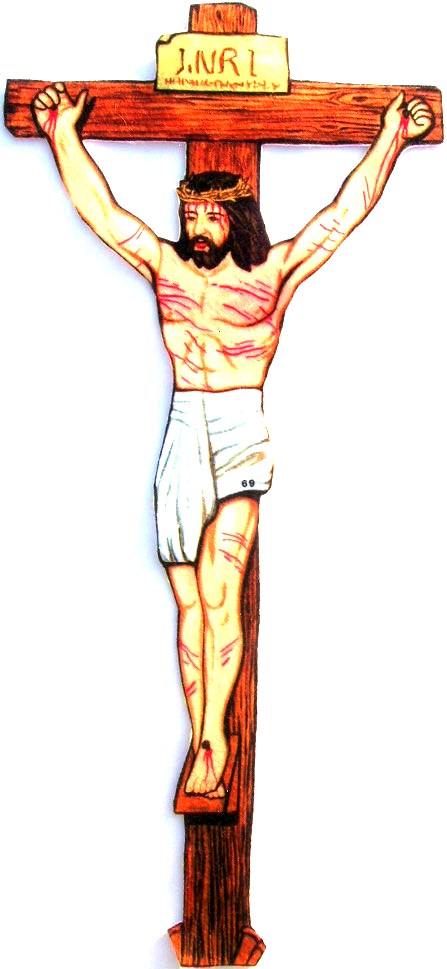 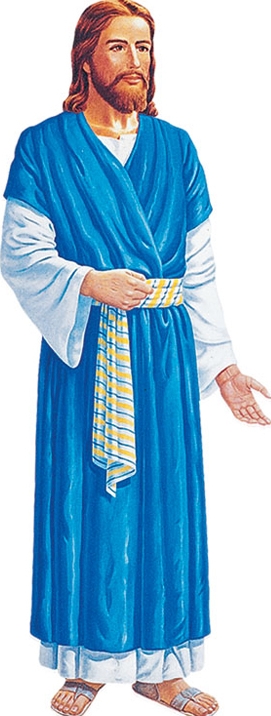 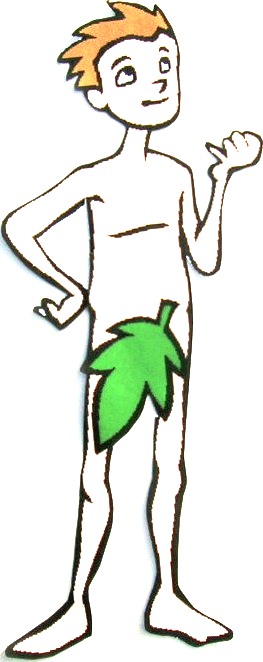 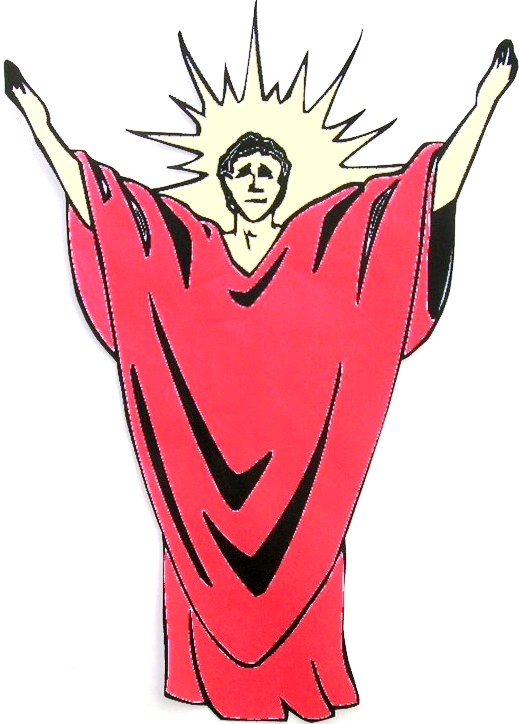 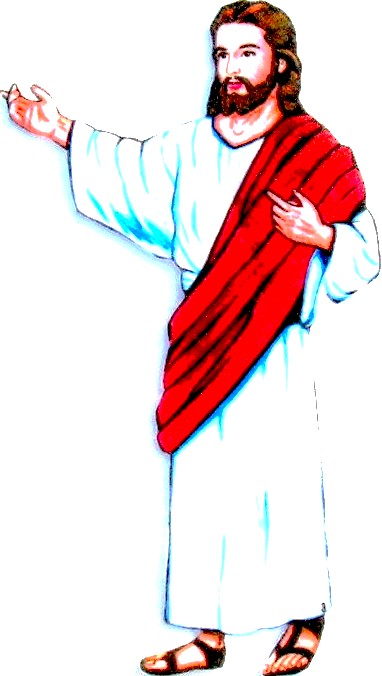 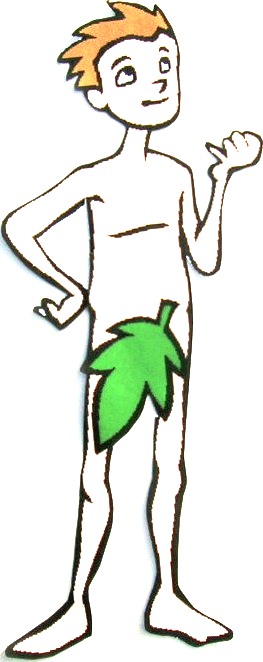 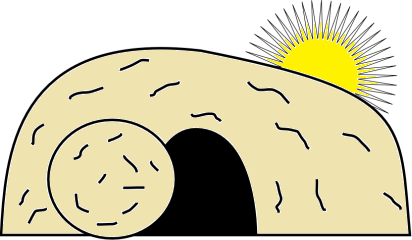 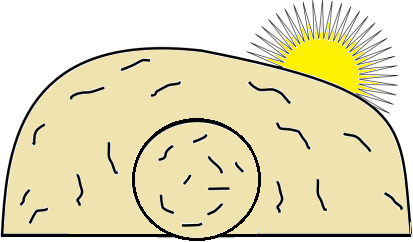 For since our friendship with God was restored by the death of his Son while we were still his enemies, we will certainly be saved through the life of his Son. So now we can rejoice in our wonderful new relationship with God because our Lord Jesus Christ has made us friends of God. (Romans 5:10-11)
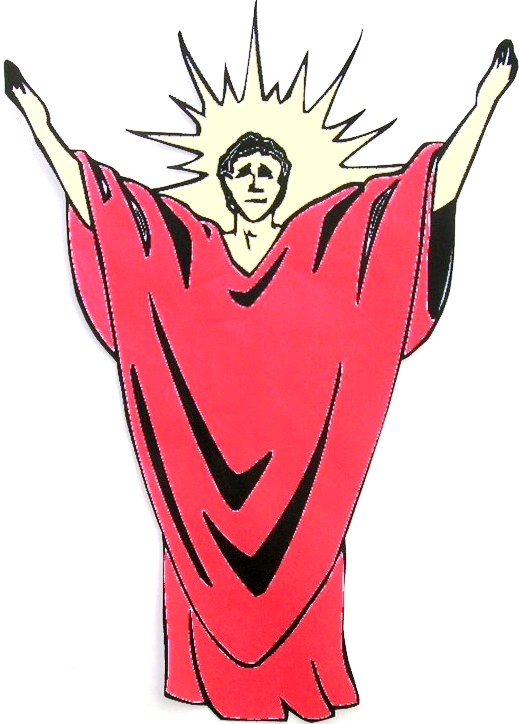 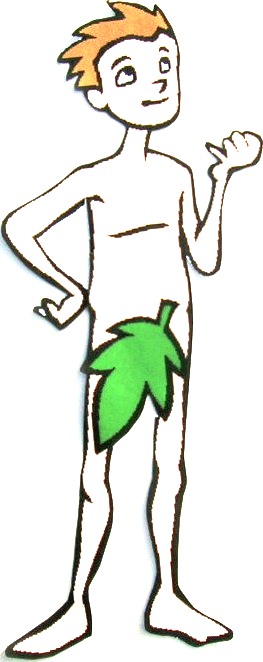 He was handed over to die because of our sins, and he was raised to life to make us right with God. (Romans 4:25)
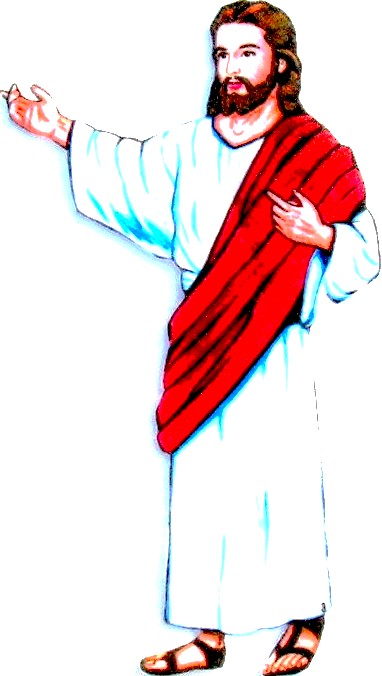